Figure 5.  Comparison of patterns of activity in area IT for the three visual stimuli across different Darwin VII ...
Cereb Cortex, Volume 12, Issue 8, August 2002, Pages 818–830, https://doi.org/10.1093/cercor/12.8.818
The content of this slide may be subject to copyright: please see the slide notes for details.
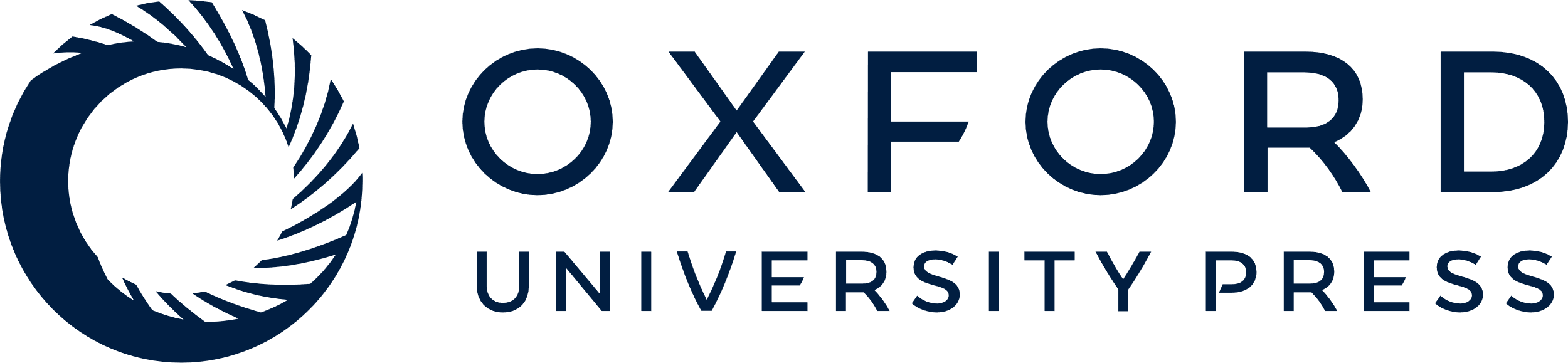 [Speaker Notes: Figure 5.  Comparison of patterns of activity in area IT for the three visual stimuli across different Darwin VII subjects. The first two contour plots on the left show, for two representative subjects, the borders of neuronal group activity in response to blobs (red lines), horizontal stripes (green lines) and vertical stripes (blue lines). The contours on the far right show the activity for two different subjects in the same plot, in response to vertical stimuli for subject 4 (dark blue) and for subject 5 (light blue). Across all subjects tested (n = 7), the mean overlap of activity within each subject but between stimuli was 26.6% (σ = 0.10). The mean overlap of activity between different subjects was 22.1% (σ = 0.09) in response to blob patterns, 26.9% (σ = 0.11) in response to horizontal striped patterns, and 20.0% (σ = 0.10) in response to vertical striped patterns.


Unless provided in the caption above, the following copyright applies to the content of this slide: © Oxford University Press]